“Oportunidades, Proyectos y Fondos para Ciencia, Tecnología e Innovación”
2017
Objetivo General: Promover sinergias entre las instituciones del sector CTI para el  mayor aprovechamiento de los recursos disponibles y las oportunidades de cooperación nacional e internacional.Objetivos Específicos:1. Presentar las opciones de fondos y convocatorias para investigación y movilidad 2017.2. Presentar otras oportunidades y actividades de interés que va a realizar el MICITT durante el año 2017.
Convocatorias 2017
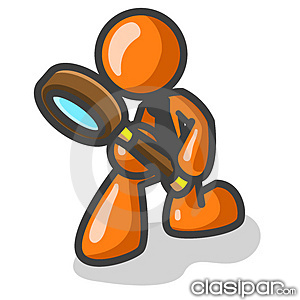 La convocatorias a proyectos y fondos responden a:
Necesidades Nacionales
Plan Nacional de Desarrollo 2014-2018
Plan Nacional de Ciencia, Tecnología e Innovación 2015-2021:
Educación.
Salud
Energía
Agro y Alimentación.
Ambiente y Agua.
Convocatorias abiertas actualmente
Convocatoria para el Programa de Financiamiento Asistencia a Eventos Científicos en el Exterior

Presupuesto destinado: 61.500.000 colones
Tiempo de convocatoria: abierta del 16 de enero, cierra cuando se acaben los recursos.
http://www.micit.go.cr/images/incentivos/convocatorias_2017/Bases_de_la_convocatoria_AEC_2017.pdf
Convocatorias Abiertas actualmente
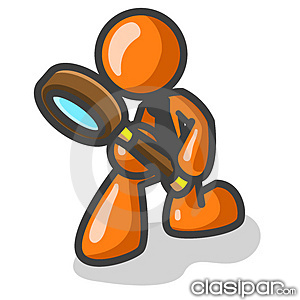 Convocatorias abiertas actualmente
Programa de pasantías para posgrados nacionales que incluyan dentro de su plan de estudios una pasantía en el extranjero

Presupuesto total destinado: 30.000.000 colones / Hasta $9000 por persona.
Tiempo de convocatoria: abierta del 16 de enero, cierra cuando se acaben los recursos.
http://www.micit.go.cr/images/incentivos/convocatorias_2017/Base_de_convocatoria_pasantias_posgrados_nacionales_2017.pdf
Convocatorias abiertas actualmente
Visitas cortas de expertos internacionales a Costa Rica

Presupuesto total destinado: 22.500.000 colones / Hasta $3000 por persona.
Tiempo de convocatoria: abierta del 16 de enero, cierra cuando se acaben los recursos.
http://www.micit.go.cr/images/incentivos/convocatorias_2017/Bases_de_la_convocatoria_Traida_de_Expertos_Internacionales_2017.pdf
Convocatorias abiertas actualmente
Convocatoria para el Programa de Financiamiento de proyectos de investigación en Alimentos y Agricultura
Presupuesto total destinado: 50.000.000 colones
Tiempo de convocatoria: abierta del 16 de enero al 30 de marzo.
http://www.micit.go.cr/images/incentivos/convocatorias_2017/Convocatoria_Proyectos_en_Alimentos_y_Agricultura_PLATAFORMA_2017.pdf
Convocatorias abiertas actualmente
Convocatoria para concursar por ayudas complementarias de Estudios de Maestría Bases de la convocatoria
 
Presupuesto total destinado: 190.000.000 colones (2017)
25 becas
Tiempo de convocatoria: abierta del 16 de diciembre 2016 al 15 de marzo.
http://www.micit.go.cr/images/incentivos/convocatorias-2016/diciembre-2016/Bases_convocatoria_Maestrias_UV.pdf
Convocatorias programadas 2017
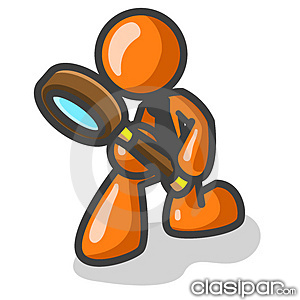 Convocatorias programadas
Proyectos de Investigación en nano y Biotecnología
 
Presupuesto total destinado: 100.000.000 colones (2 convocatorias)
Tiempo de convocatoria: 
3 de abril 2017
1 mayo 2017
Convocatorias programadas
Proyectos de Investigación Conjunto con Alemania
 
Presupuesto total destinado: 240.000.000 colones /60 millones por proyecto.
Se espera abrir esta convocatoria en abril 2017
Posibles temas:
Ciencias de la Vida
Investigación ambiental
TICs
Investigación en Materiales
Convocatorias programadas de Pasantías
Participación curso enseñanza matematicas en Francia/ INSA Lyon para profesores de matemáticas.
Monto: 9.000.000 colones
Convocatorias programadas de Maestrías y Doctorados
MICITT – CRUSA-CONICIT:
Monto total: 68.000.000 millones / 3 maestría
Apertura convocatoria: 15 de febrero al 6 de julio 2017
Maestrías Cornell CIPA:
Monto total: 66.000.000 millones / 2 becas 50%
Doctorados en Francia:
Monto total: 56.000.000 millones
Convocatorias Organización eventos que promueven la Ciencia, Tecnología e Innovación
Se dará una charla de explicación el 16 de febrero
Auditorio del Micitt
Sobre la convocatoria abierta para organización de eventos científicos y representaciones costarricenses en competencias internacional
Convocatorias Fondo Propyme
Convocatorias para propiedad intelectual y para participación en eventos en el extranjero
Monto total: 335.000.000 millones
Apertura convocatoria: 13 de febrero al 2 de noviembre 2017

Internacionalización PYMES TIC
Monto total: 63.000.000 millones
Apertura convocatoria:  15 de febrero al 15 de julio 2017
Programa de Innovación y capital Humano para la Competitividad (PINN)
Componente I: Inversión para la Innovación Empresarial.
Subcomponente I.2: Proyectos de Innovación y Transferencia Tecnológica
 
Componente II: Capital Humano Avanzado para la Competitividad.
Subcomponente II.1 Programa de Calificación Profesional. 
 
Componente I: Inversión para la Innovación Empresarial.
Subcomponente I.1: Desarrollo de capacidades empresariales para la competitividad.
 
Componente II: Capital Humano Avanzado para la Competitividad.
Subcomponente II.3 Nuevas empresas de base tecnológica.
 
Componente I: Inversión para la Innovación Empresarial.
Subcomponente I.3 Programa de formación de recursos humano avanzado
 
Componente II: Capital Humano Avanzado para la Competitividad.
Subcomponente II.2: Programa de atracción de talentos.
Otros apoyos
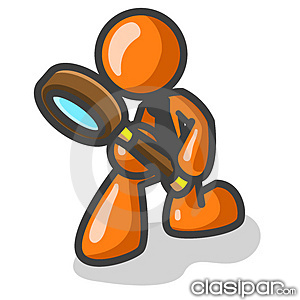 European Organization for Nuclear Research (CERN).
Pasantía de investigadores en 2016
Acercamiento a uno de los proyectos del LHC
Apoyo a la participación de estudiantes en escuela de Verano CERN
Escuela de profesores con el CERN
Fortalecimiento del Talento Humano en  Biotecnología Repúblicas de Cuba y Costa Rica.
Pasantía de investigadores en 2016
Posible curso en CENIBIOT
Participación en eventos de Biotecnología en Cuba.
Proyecto con la National Science Foundation Estados Unidos
Pasantía de científicos en Nanotecnología y TICS.
Workshop en Costa Rica y en Estados Unidos.
Fechas por definir.
Se esta en negociación.
Otras oportunidades con la Cooperación Internacional
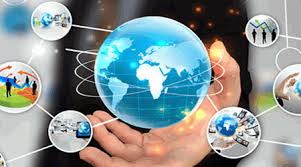 UNION EUROPEA
UNION EUROPEA

¿Qué es Horizonte 2020?

Es el mayor programa de Innovación e Investigación de la Unión Europea, prometiendo más avances, descubrimientos y primicias mundiales. 

Tomando grandes ideas del laboratorio al mercado con el fin de promover la competitividad global de Europa. 

 Con casi € 80 mil millones de fondos concursables (2014-2020) Horizonte 2020 está abierta al mundo, cuenta con una estructura simple que reduce la burocracia y el tiempo, llevando los proyectos del laboratorio al mercado.
Rol de MICITT

Establecido dentro de  los programas marco de la Unión Europea MICITT es el NCP coordinador para Costa Rica y responsable de nominar los NCP temáticos.

Tareas: Es trabajo tanto de los NCP temáticos como del NCP coordinador el informar y sensibilizar a nivel nacionales a cerca de las oportunidades del programa horizonte de 2020 mediante la circulación de documentación general y específica, incluyendo las condiciones de participación, el procedimiento de presentación de propuestas, presupuesto y la presentación de informes entre otros.
Capacitación para la formulación de proyectos conjuntos para Horizonte 2020
Días 26 y 27 de abril
Lugar por definir
Más información comunicarse al mail: ucimicitt@micit.go.cr
Anotarse en la lista, para enviarles información.
Red de Puntos Nacionales de Contacto
* Los resaltados en verde están en proceso de validación por la U.E.
Interesados en puntos nacionales de contacto para temas específicos
Pueden ser propuestos por la Universidad.
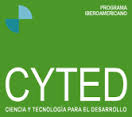 Programa Iberoamericano de Ciencia y Tecnología para el Desarrollo (CYTED)
Promueve y da soporte a la cooperación multilateral en ciencia y tecnología, orientado a la transferencia de conocimientos, experiencias, información, resultados y tecnologías entre los países de la Región Iberoamericana en cinco áreas específicas: Salud, Desarrollo Industrial, TICS, Desarrollo Sostenible, Ciencia y Sociedad.
Actividades Realizadas:

Paneles de evaluadores
Mini foro en Energías alternativas no convencionales
Conferencias 
Divulgación de programa Iberobeca
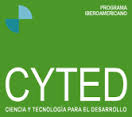 Programa Iberoamericano de Ciencia y Tecnología para el Desarrollo (CYTED)
Convocatoria Proyectos Estratégicos:
Área de Energía: Utilización de Residuos de Biomasa en la Producción de Combustibles de Transporte
Área de Salud: Investigación en diabetes, sobrepeso y obesidad en Iberoamérica: desarrollo de tecnologías para prevención, diagnóstico y tratamiento
Convocatoria abierta del: 15 de febrero al 11 de mayo
Convocatorias Redes Temáticas – Foros
Abierta del 27 de abril al 11 de mayo 2017.

http://www.cyted.org/es/convocatoria2017
Preguntas??
Para más información

Eliana Ulate Brenes
Eliana.ulate@micit.go.cr

Jazmín Fonseca
Jazmín.fonseca@micit.go.cr